Junge Autokäufer wollen flexible Finanzierungs- und Leasingangebote
puls Studie zu Trends und Erfolgsfaktoren im Finanzierungs- und Leasinggeschäft mit privaten Neu- und Gebrauchtwagenkäufern
von
puls Marktforschung GmbH 
Dr. Konrad Weßner 
06. Juni 2014
Studiendesign
Stichprobe
	Befragung von 1.000 Personen über den puls AutokäuferMonitor, die den Kauf eines 
	Fahrzeugs planen bzw. vor kurzem ein Fahrzeug gekauft haben

 	Befragungsdauer
		ca. 10 Minuten

	Methode
		Online-Befragung über den puls AutokäuferMonitor

 	Konzeption, Analyse und Interpretation
		puls Marktforschung GmbH, Schwaig b. Nürnberg
Vor allem Jüngere wünschen sich flexible Laufzeiten der Verträge
Laufzeit der Verträge – nach Alter und Fahrzeugart
Präferieren Sie feste oder flexible Laufzeiten Ihres Finanzierungs- bzw. Leasingvertrags?
Basis: n=1.000 | Angaben in %
Ein Sonderkündigungsrecht ist  vor allem Jüngeren und Frauen wichtig
Wichtigkeit Sonderkündigungsrecht – nach Alter, Geschlecht und Fahrzeugart
Wie wichtig ist Ihnen ein Sonderkündigungsrecht z. B. bei Arbeitslosigkeit, Scheidung, Tod eines Familienangehörigen?
Anteil (sehr) wichtig
Basis: n=1.000 | Angaben in %
puls über puls
0
36
63
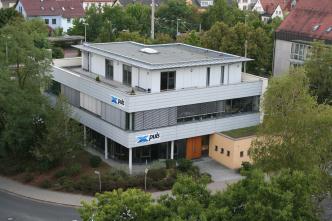 0
76
143
Gründungsjahr:		1992 
Feste Mitarbeiter:		18
Mitarbeiter Telefonstudio:	140
Firmensitz:		Schwaig bei Nürnberg
0
108
169
34
139
206
91
60
19
153
97
25
41
118
28
114
148
32
Kerngeschäft:		Quantitative und qualitative Marktforschung 				

Ziel:				For Better Decisions 				Effiziente Marktforschung und				Empfehlungen für bessere Entscheidungen
				und Strategien.


Aktive Mitgliedschaften:
255
222
64
247
139
31
240
78
35
171
15
23
127
127
127
217
217
217
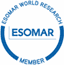 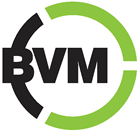 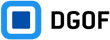 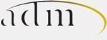 Ausgewählte Referenzen
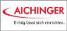 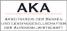 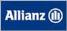 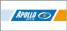 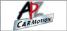 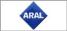 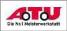 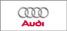 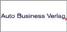 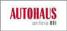 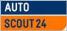 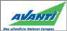 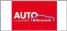 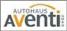 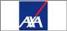 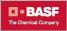 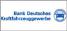 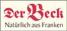 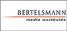 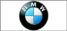 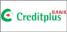 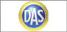 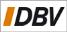 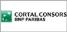 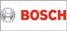 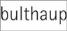 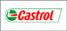 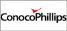 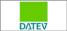 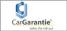 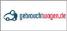 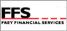 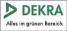 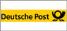 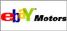 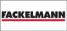 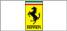 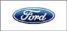 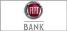 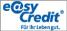 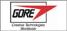 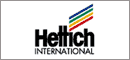 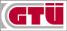 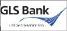 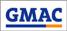 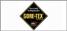 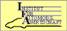 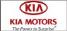 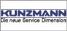 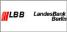 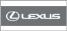 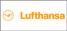 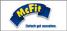 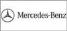 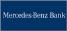 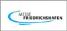 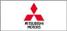 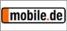 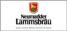 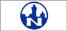 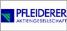 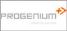 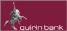 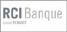 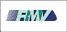 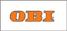 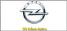 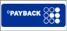 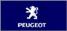 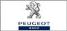 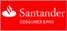 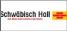 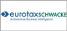 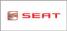 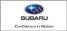 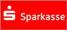 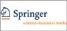 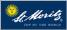 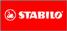 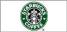 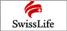 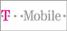 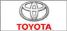 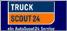 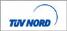 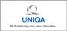 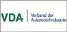 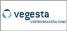 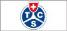 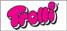 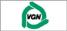 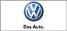 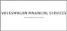 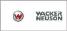 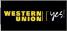 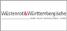 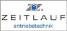 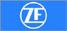 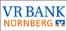 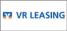 Laufende Projekte von puls in der Automobilbranche
Autohaus Online-Panel 
Händler-Panel bei 1.600 Entscheidern in Autohäusern
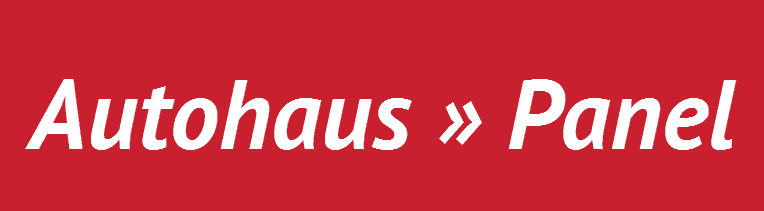 pulsSchlag 
Monatliche Erhebung der Konjunktur- und Verkaufserwartungen der Autohäuser 
(Seit 2000 in Kooperation mit der Fachzeitschrift AUTOHAUS)
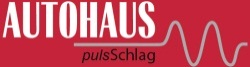 SchwackeMarkenMonitor/ AUTOHAUS BankenMonitor/ AUTOHAUS VersicherungsMonitor 
Jährliche Messungen der Händlerzufriedenheit mit Herstellern/Importeuren, Autobanken und Versicherungen.
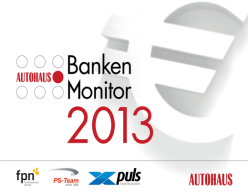 Autokäuferpuls / Autoflottenpuls
Markenübergreifende Befragung von monatlich 1.000 Autokäufern und 1.500 Autoflottenkunden (2x jährlich).
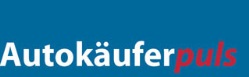 Automotive WebScreening / Google Trends
Analyse der Kundenbewertungen im Web 2.0 sowie der Google-Suchanfragen zu Automobilherstellern, 
Fahrzeugen, Autohäusern etc.
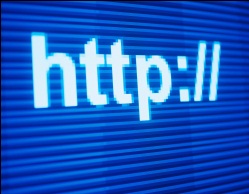 puls Marktforschung GmbH
Typische Individualprojekte von puls in der Automobilbranche
Automobilhersteller / Händler
Sales Driver Analysen Markendifferenzierung, Händlerzufriedenheit, Local Hero Konzepte, Marktpotenziale, Kundenfeedbackkonzepte, Analyse und Treiber der Kundenloyalität
Automobilvertrieb 3.0
Customer Journey- und Kundenkontaktpunktanalysen, Multi Channel-Strategien, Google-Insights, Erfolgsmessung von Facebook-Aktivitäten, Autokaufberater GenauMeinAuto
Autobanken / Versicherungen
Händlerzufriedenheit / Beziehungsmanagement zu den Händlern, Customer Journey automobiler Finanzierungs- und Versicherungskunden
Mitarbeiter
Mitarbeiterbefragungen, Employer Branding Konzepte
puls Marktforschung GmbH
0
36
63
0
76
143
0
108
169
34
139
206
91
60
19
153
97
25
41
118
28
114
148
32
255
222
64
247
139
31
240
78
35
171
15
23
127
127
127
puls Marktforschung GmbH
Röthenbacher Straße 2			Telefon	0911-9535-400		info@puls-marktforschung.de
90571 Schwaig bei Nürnberg		Fax		0911-9535-404 		www.puls-marktforschung.de
217
217
217
Geschäftsführer: Dr. Konrad Weßner · Ust-ID-Nr.: DE 133 554 286 · Ust-Nr.: 241/135/41 284 · Amtsgericht Nürnberg · HRB 11034